Photosynthesis
Seeds to Logs
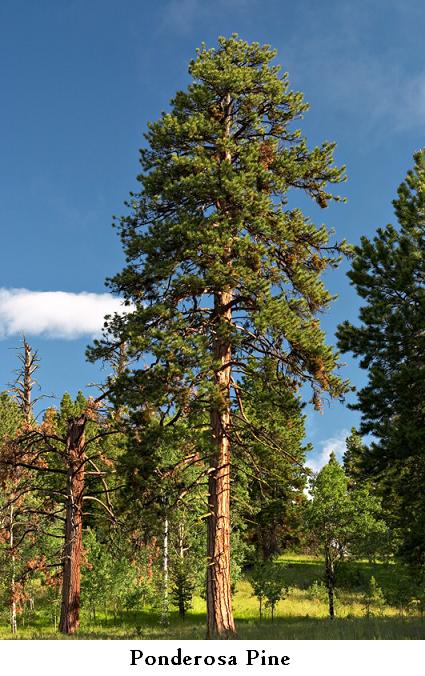 Where did all that “stuff” come from?
VIDEOCLIP - Harvard
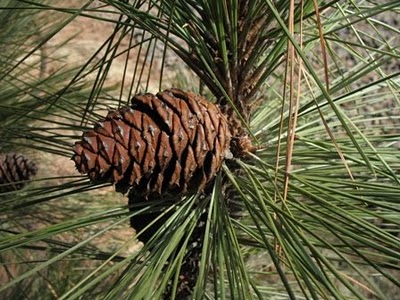 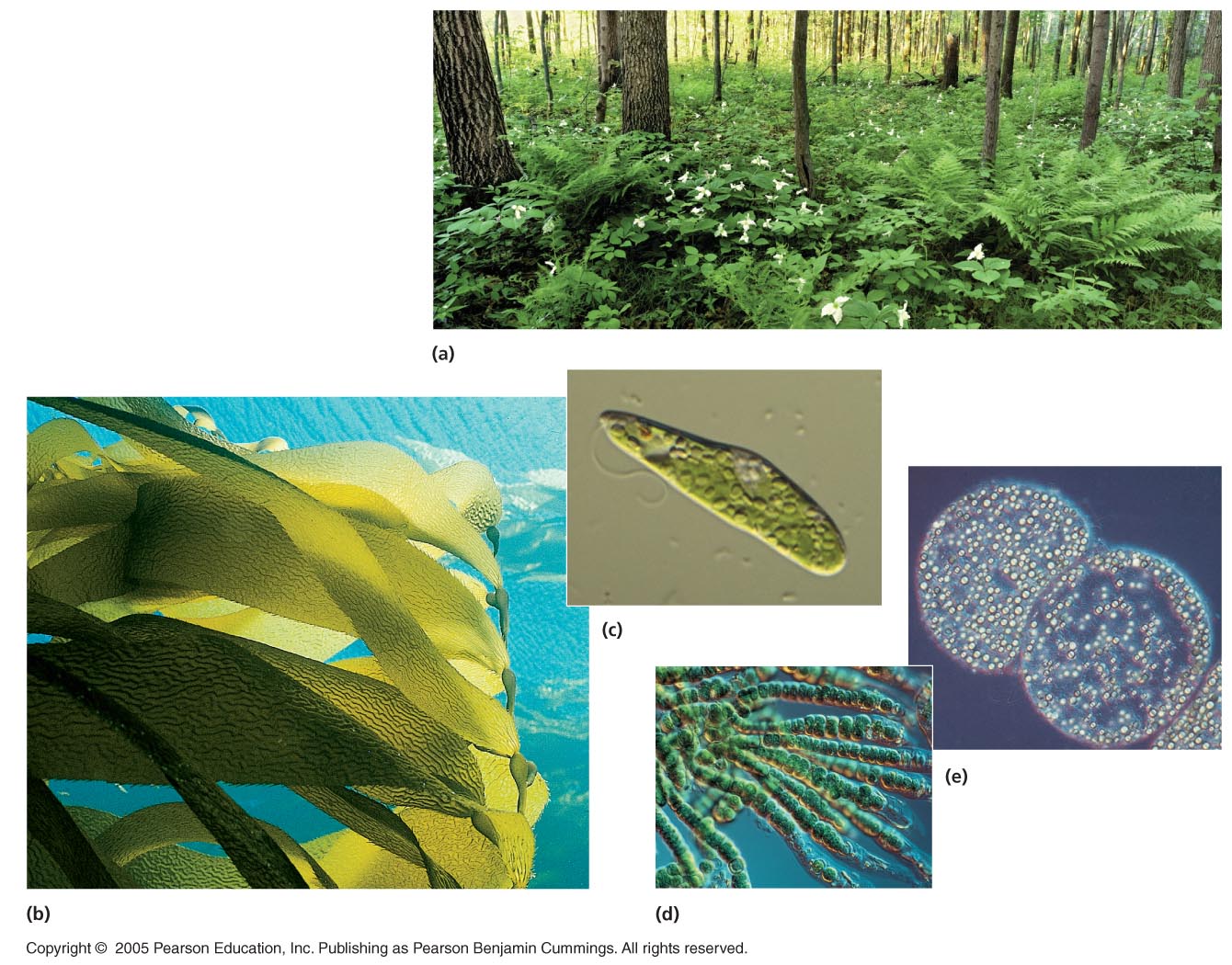 Who can undergo Photosynthesis?
Photosynthesis - Overview
Copy the diagram into your notebook.
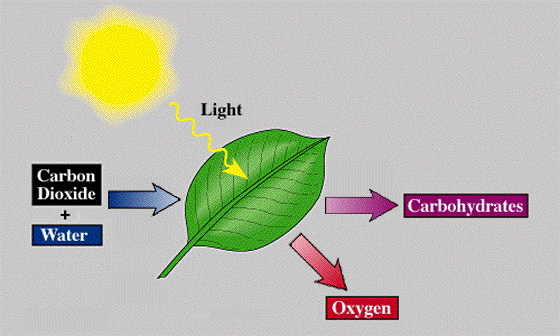 Where does photosynthesis occur?
Chloroplasts
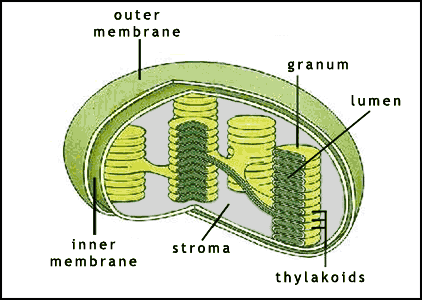 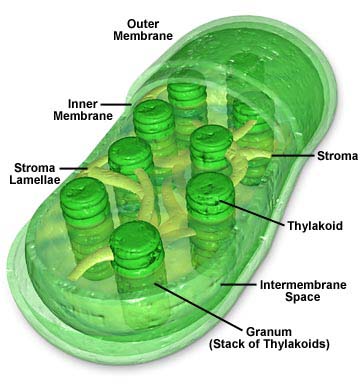 Chemical Equation
6 CO2 + 6 H2O + sunlight   C6H12O6 + 6 O2
solar energy (sun)  chemical energy (glucose) 
Energy Transformation!
Stage 1:  Energy captured from sun
Occurs on the Thylakoid Membrane (TM)
Light strikes thylakoid 
Water is split with light (photolysis)
What is released when water is split?
Oxygen gas (O2) 
Hydrogen ions (H+) = protons
Electrons (e-)
Stage 2: Light energy changed to chemical energy (ATP, NADPH)
e- (from stage 1) move through TM - called an electron transport chain (ETC) 
ETC powers the movement of H+ into the thylakoid
H+ pass through carrier proteins to make ATP and NADPH
Animations
Stage 1 and 2
Stage 1 and 2
Stage 1 and 2
Stage 3: Stored energy creates organic compounds (sugars)
No light required, occurs in the stroma
Stored energy from stage 2 is used for carbon dioxide fixation 
CO2 is broken and “fixed” into sugar by the Calvin Cycle 
Animation
Light vs. Dark Reactions
Light Reactions:  “photo” part – light is absorbed by pigments (stage 1 & 2)
Dark Reactions:  “synthesis” part – organic molecules are created (stage 3)
Copy Table into Notebook
Summary
The Importance of Photosynthesis: A Review
The energy entering chloroplasts as sunlight gets stored as chemical energy in organic compounds
Sugar made in the chloroplasts provides energy for the organism and carbon to make cell parts.
Photosynthesis also produces the oxygen in our atmosphere!
Photosynthesis
Demo
Videoclip #1
Videoclip #2